HOUSTONFEST 2021
A SAMPLING OF THE ART ENTRIES
(Recall that 2021 was the first “online” year due to COVID 19.)
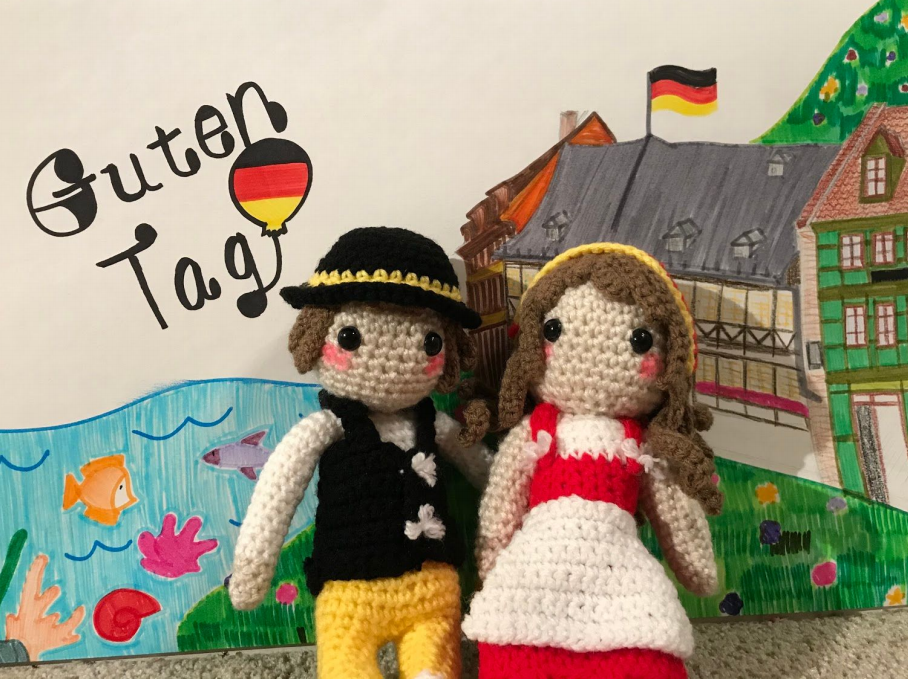 Crafts
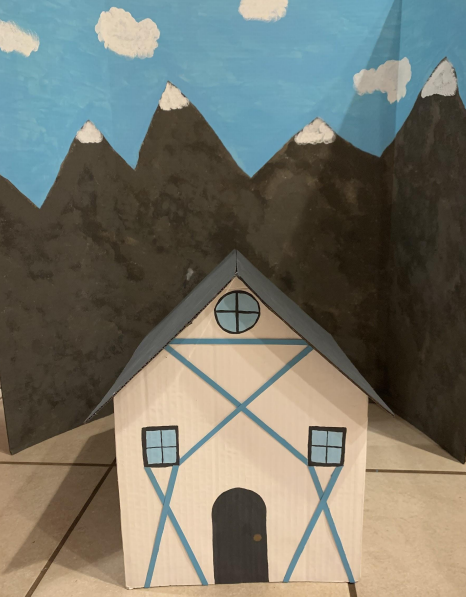 Crafts
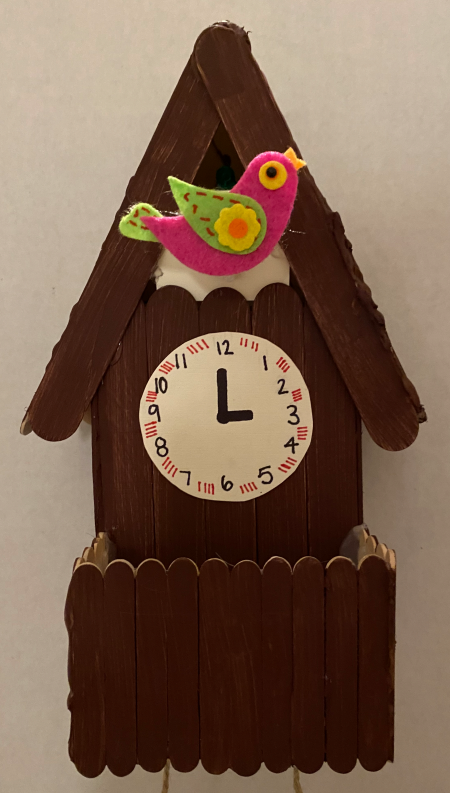 Crafts
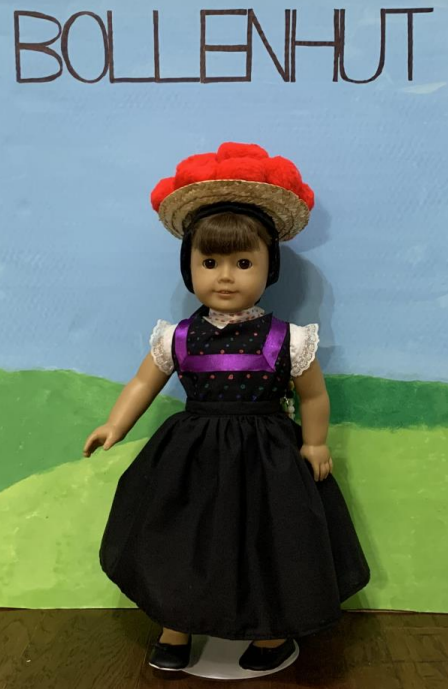 Doll Costume
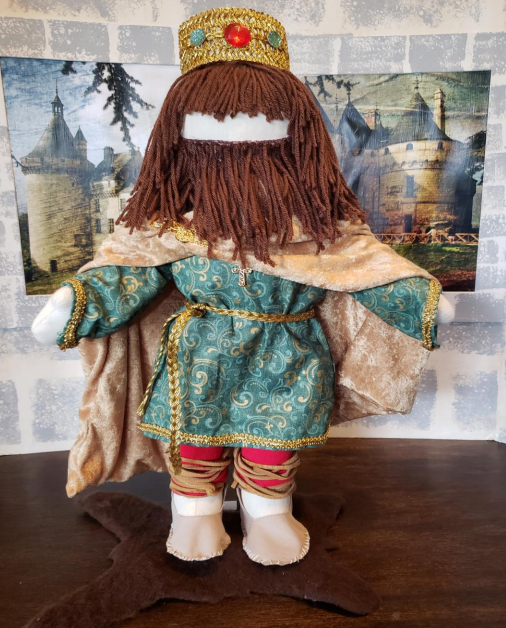 Doll Costume
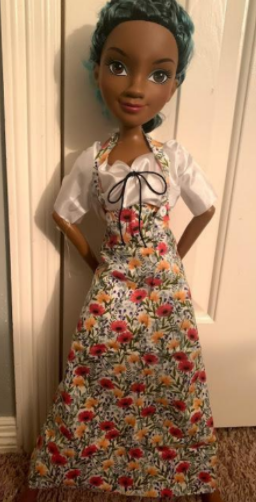 Doll Costume
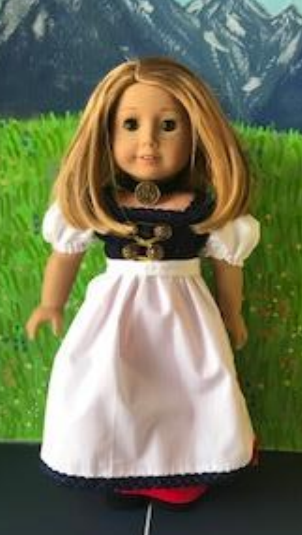 Doll Costume
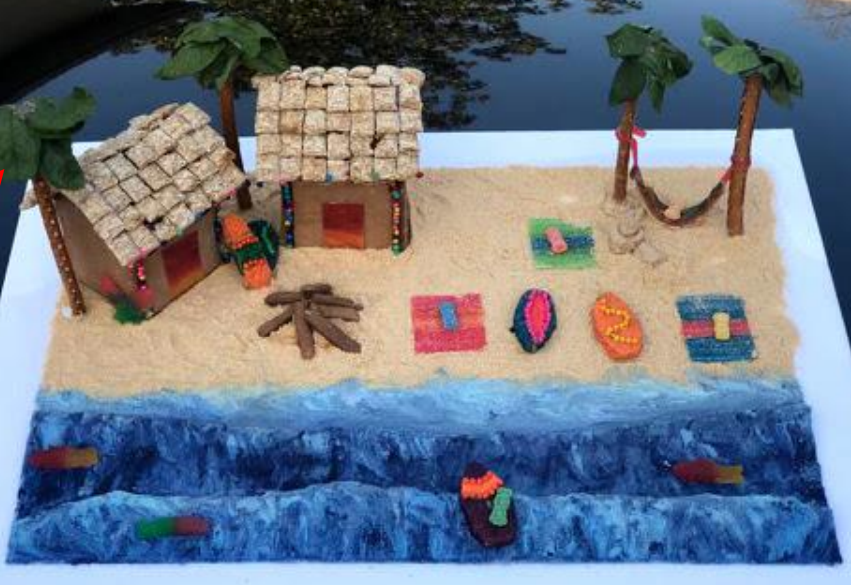 Ginger-
Bread
House
(Non-
Trad)
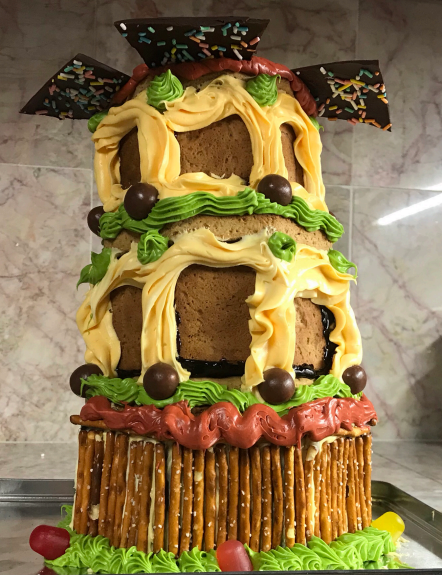 Gingerbread House –
Non-Traditional
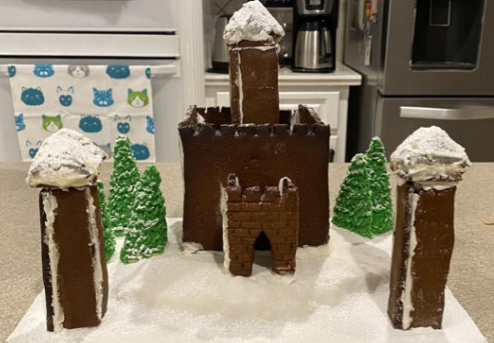 Ginger-
Bread
House
(Non-
Trad)
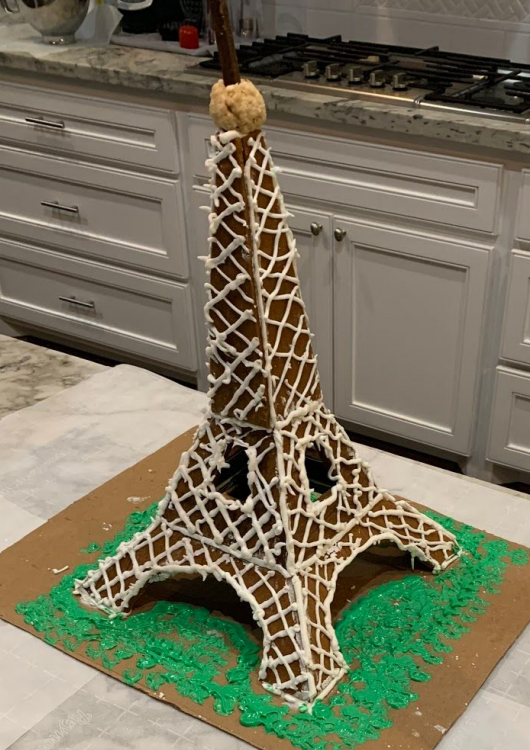 Gingerbread House –
Non-Traditional
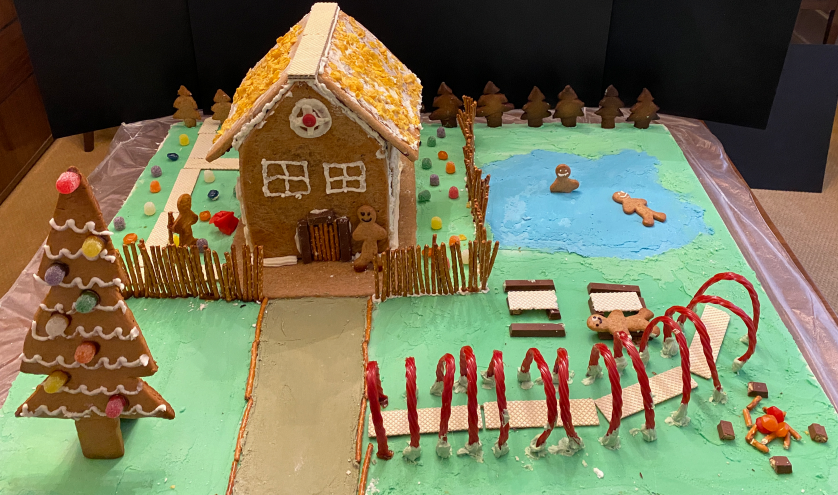 Gingerbread House –
Traditional
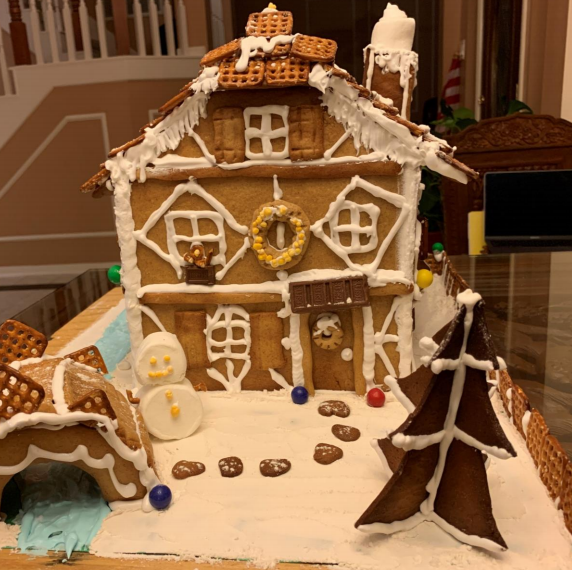 Gingerbread House –
Traditional
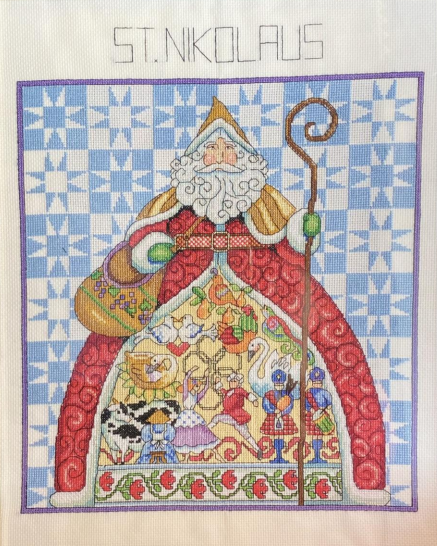 Needlework
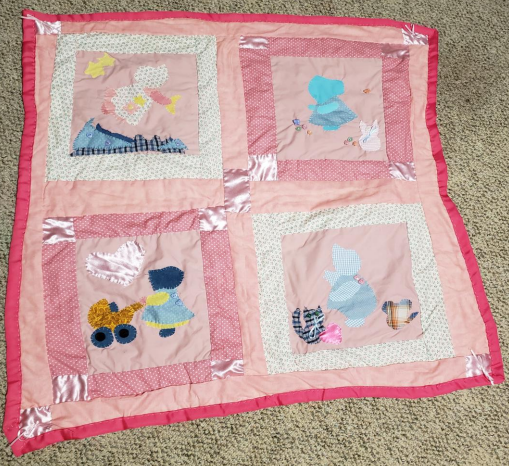 Needlework
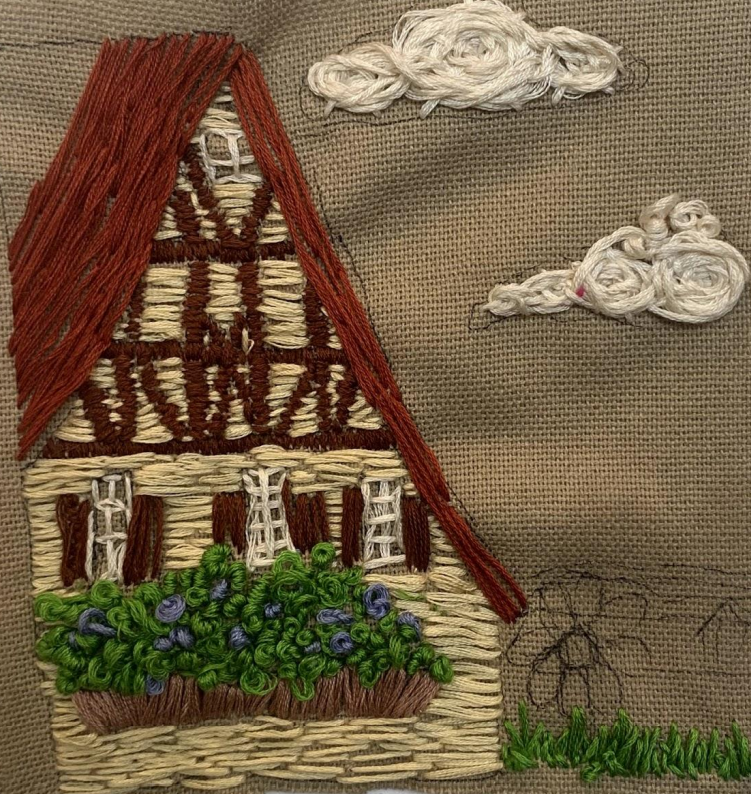 Needlework
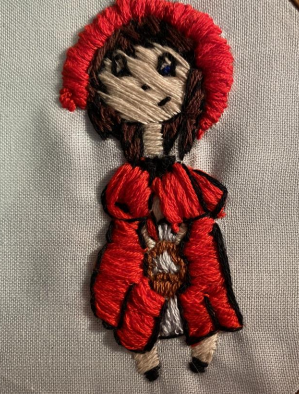 Needlework
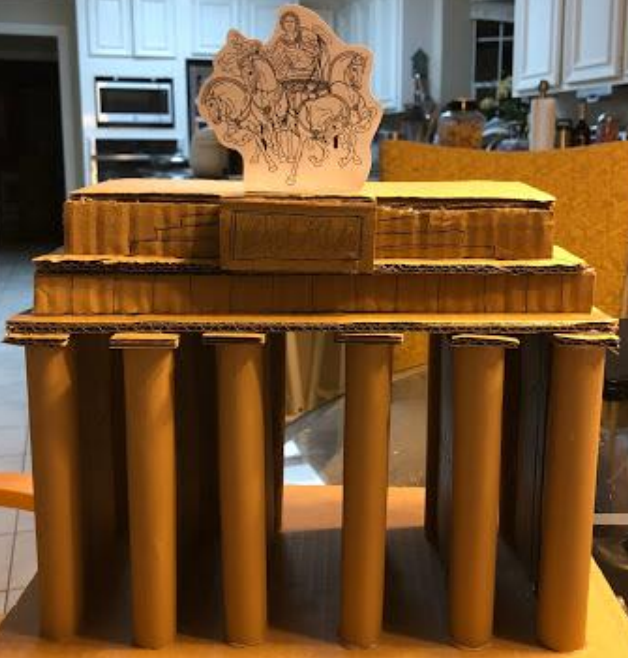 Original Model
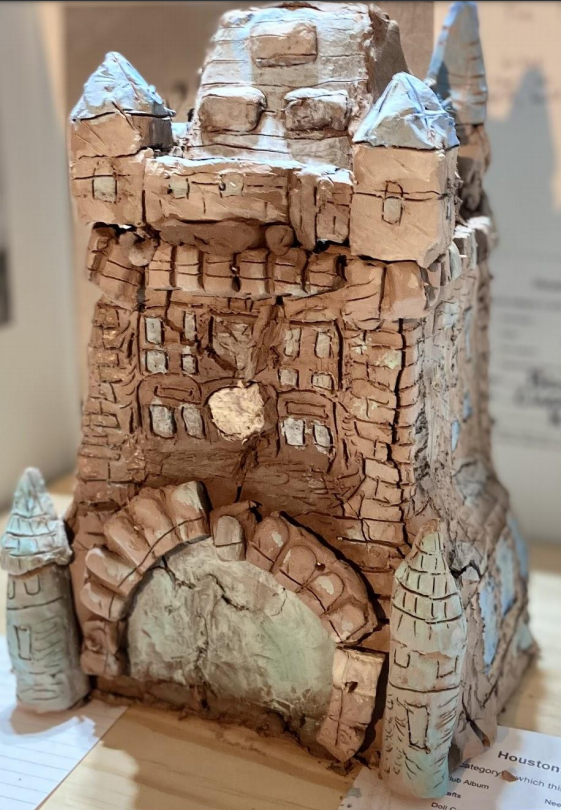 Original Model
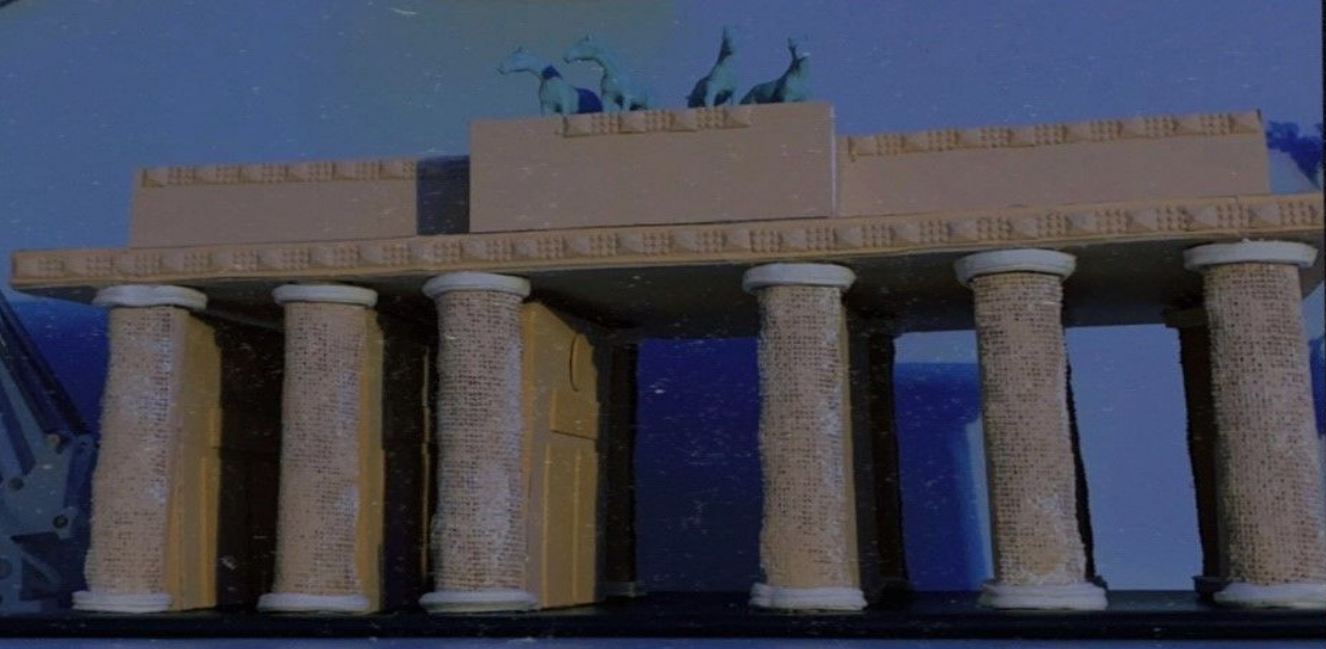 Original Model
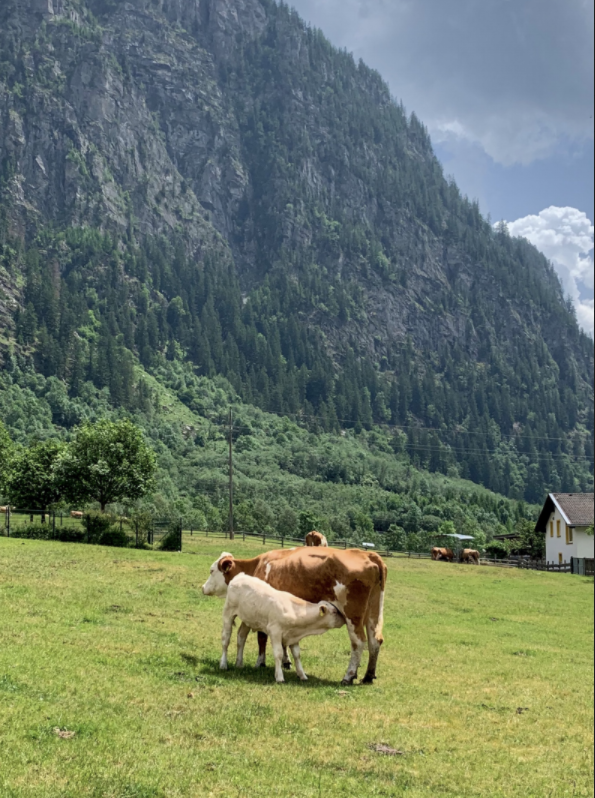 Photography
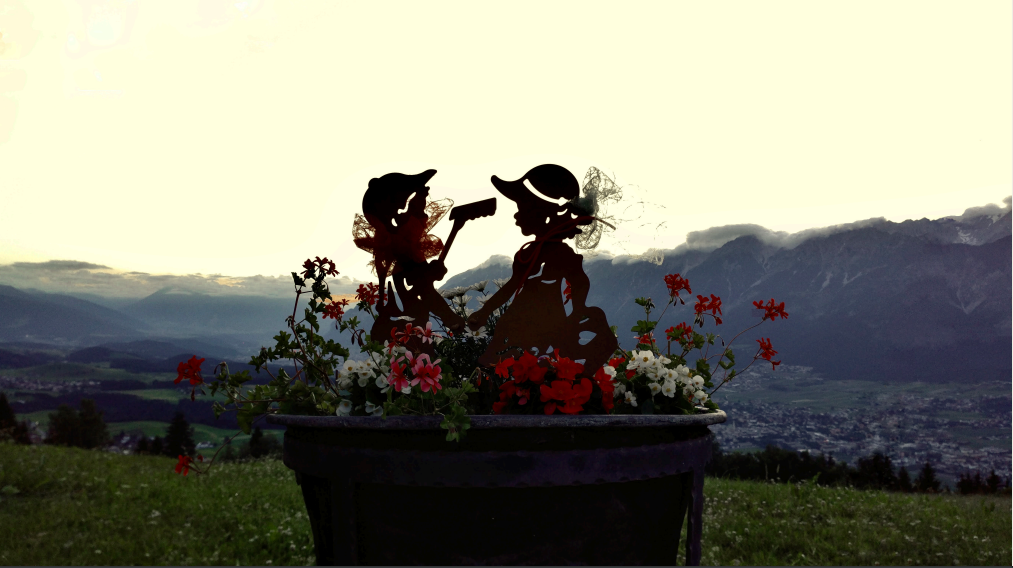 Photography
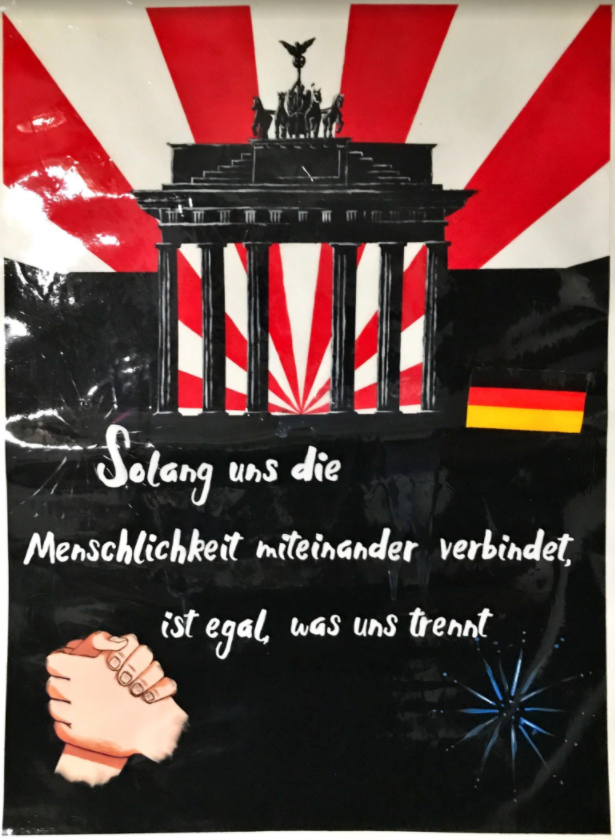 Poster
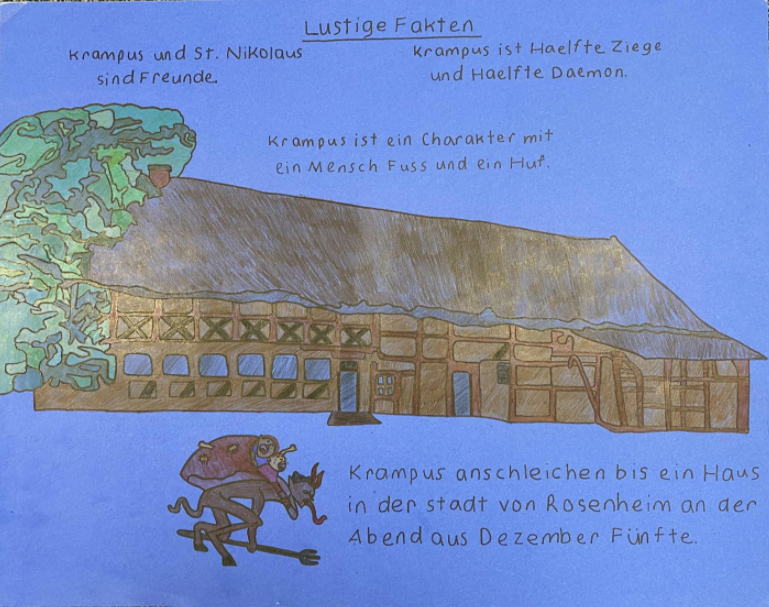 Poster
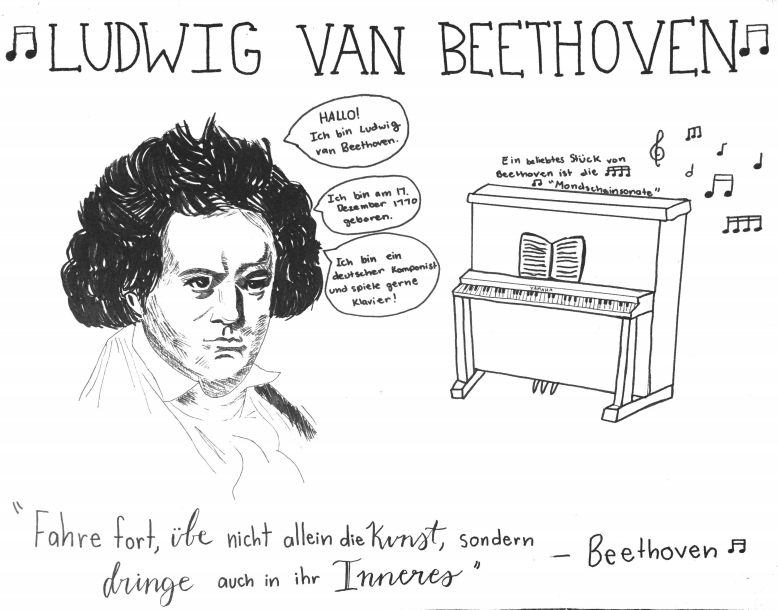 Poster
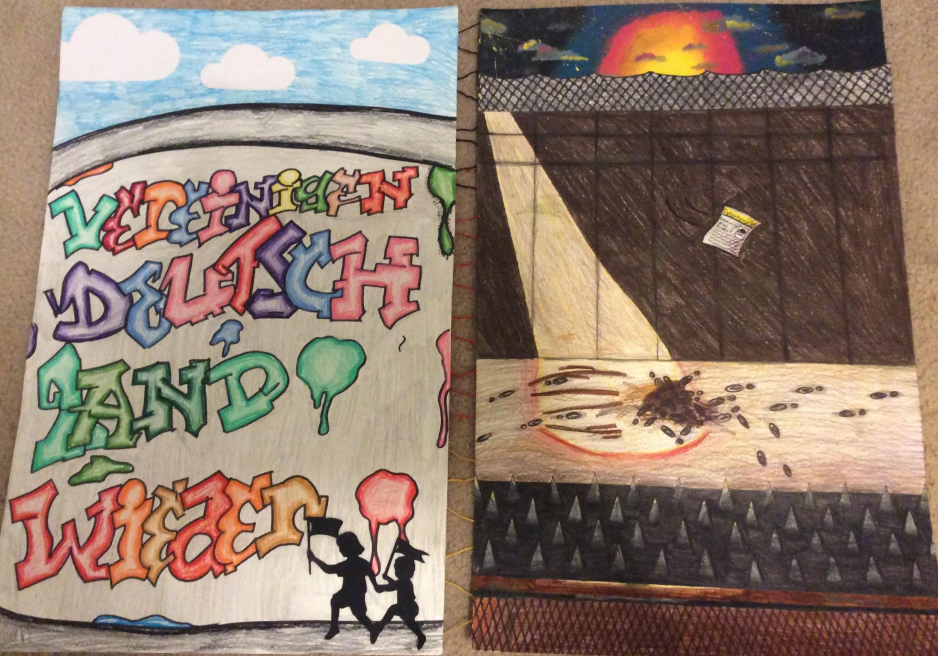 Poster
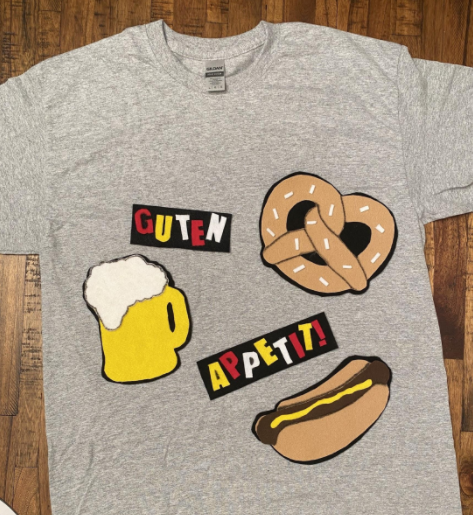 Shirt Design
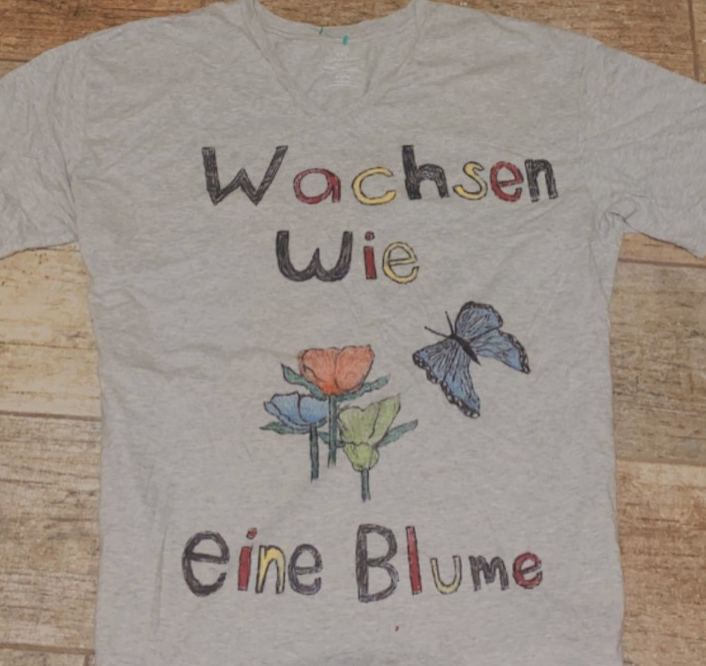 Shirt Design
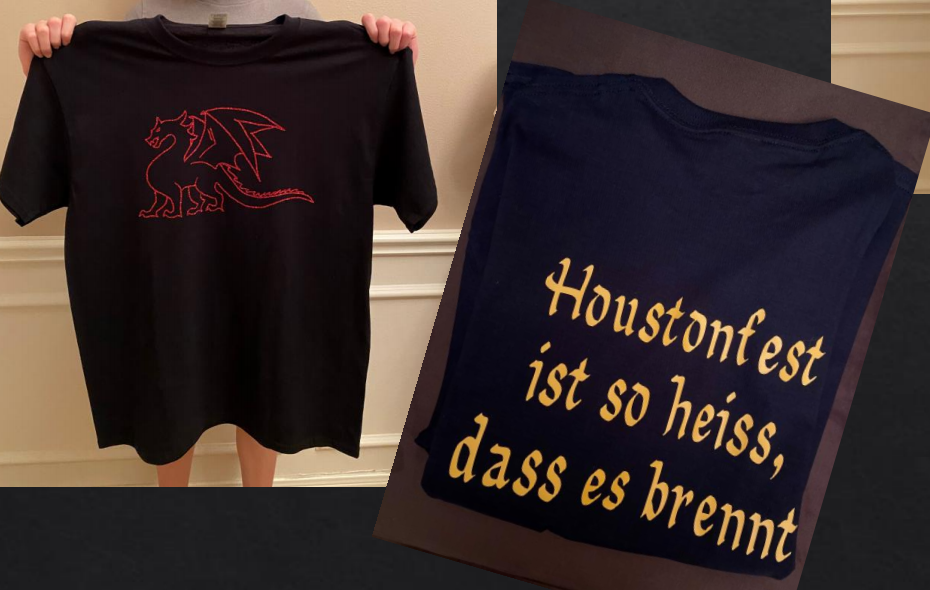 Shirt
Design